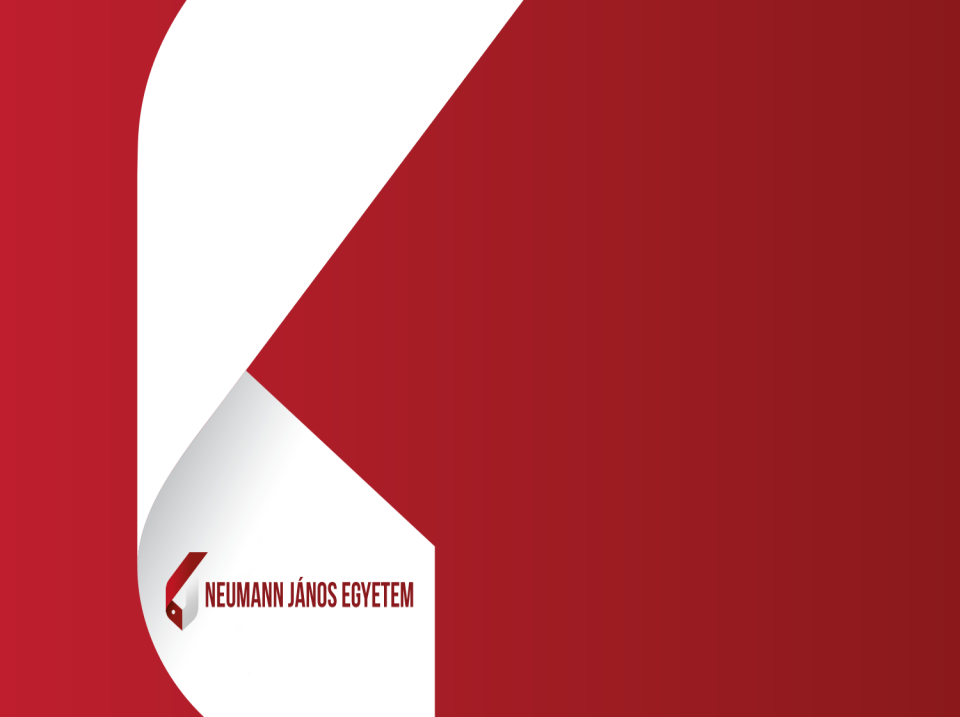 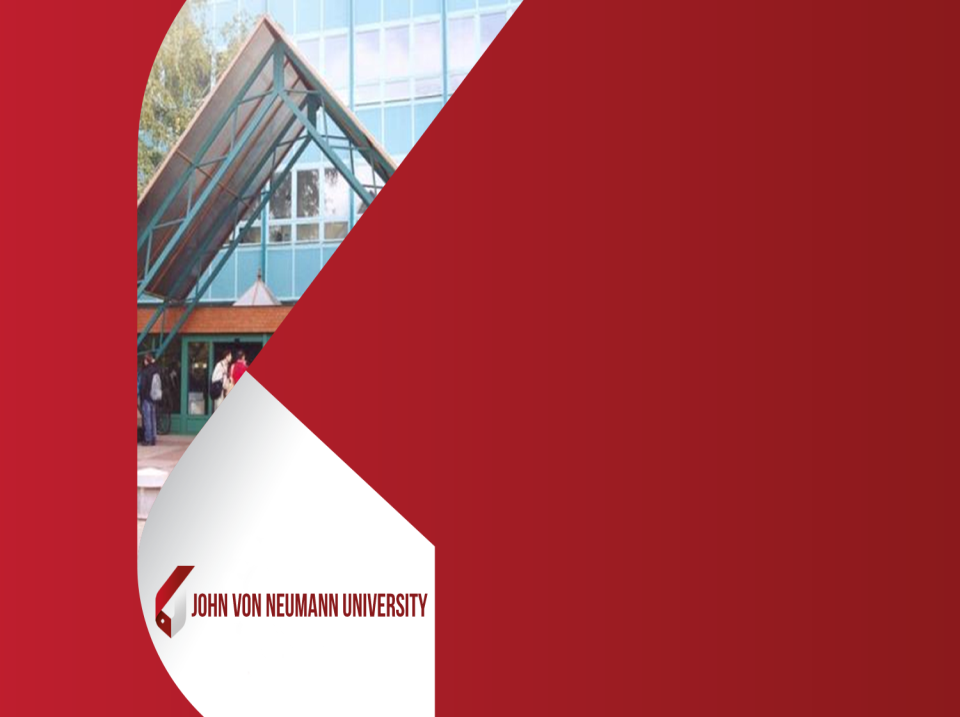 Collaboration between universities and companies in different regions




Dr. Piroska Ailer
25th of September 2018
Lorem ipsum dolor sit amet, consectetur adipiscing elit, sed do eiusmod tempor incididunt ut labore
John von Neumann University
One of the youngest universities of Hungary – established on 1st July 2016 – from the integration of Kecskemét College and the College of Szolnok. 
Significant center of higher education and research in the middle of Hungary
Diplomas in Engineering, Information Technology, Economy and Business Administration, Agricultural and Teacher Training
In cooperation with the industrial partners – the creator of the dual training model in Hungary
Five faculties:
GAMF Faculty of Engineering and Computer Science
Faculty of Economy (Szolnok)
Faculty of Economics and Business (Kecskemét)
Faculty of Horticulture and Rural Development
Teacher Training Faculty
Number of students: 4.500
Academic staff: 250
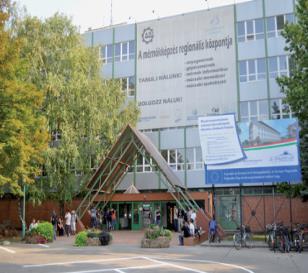 Dual Education
Increasing need for practice-oriented professionals
Reference: dual education model of Duale Hochschule Baden-Württemberg
Students are half time at the university and half time at the company
From September 2012 the dual education has been launched first in the country at Kecskemét College; in February 2016 first dual students have been graduated
Cooperation with companies in the area more closely than ever before
Dual education can be reached in all possible education areas of John von Neumann University
dual industrial partners
dual students
Cooperation – Education
Beside the dual education several other possibilities are existing for cooperation with companies in the field of education:
Adult education in all educational fields of the university (different levels and certificates)
Trainee programs for students, possibilities of professional practices, industrial real topics for diploma thesis – required by the university for almost all students
Guest lecturers from industrial partners
Industrial laboratories, tools and instruments are available
Students vehicle-buildings teams are supported and sponsored by industrial partners
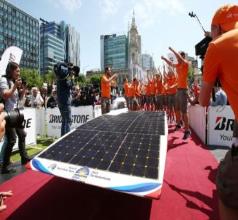 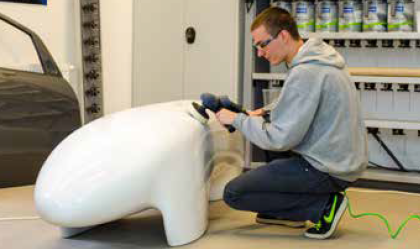 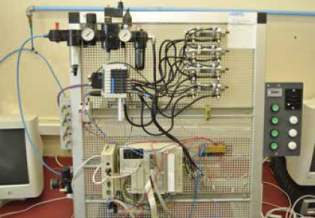 Cooperation – R&D
For the support of R&D activities of companies the John von Neumann University can offer the following services:
common research and development projects with industrial partners
accredited laboratories and measurements
other laboratory measurements and investigations (environmental testing, surface treatments and paintings, 3D scanner and printer, material testing, image processing, robot technics)
engineering calculations and simulations on various fields of engineering
experiments of plants on educational farm of university
R&D expertise and consultancy of research teams
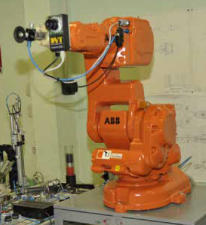 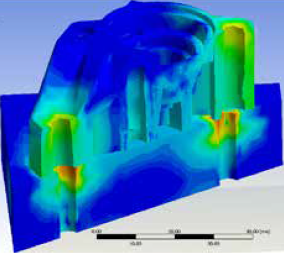 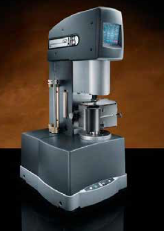 Questions and Topics
Examples, best practices and other ways of cooperation between universities and companies
on the field of higher education and / or
on the field of research and development
Advantages, benefits of cooperation for both parties
Difficulties of cooperation and possible solutions